2020년 
모두한마음가족봉사단 모집
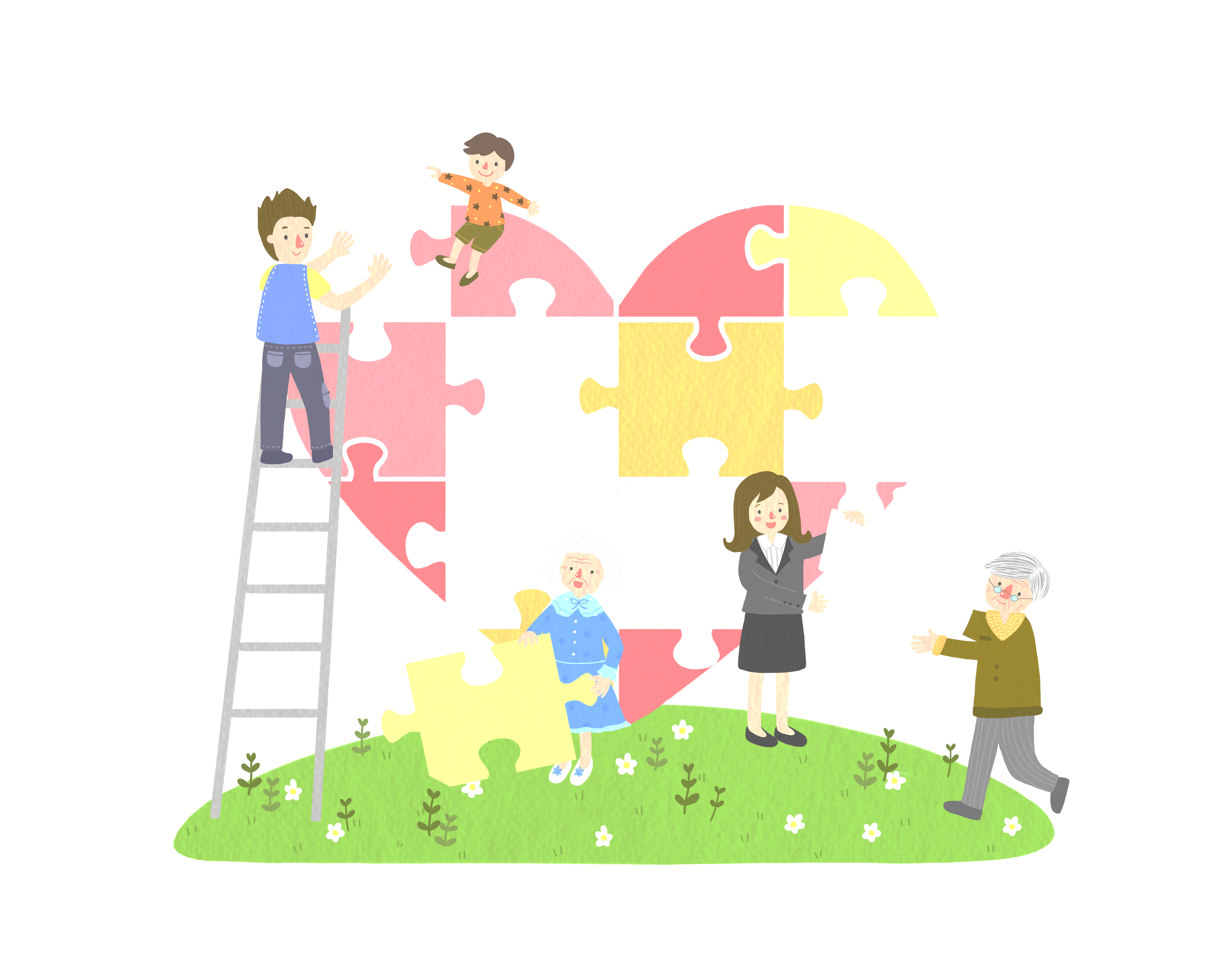 오산시건강가정 · 다문화가족지원센터는 가족단위의 자발적인 봉사활동을 통해                  
 나눔을 실천하고 의미있는 가족여가문화를 만들고자  2020년 함께 자원봉사 할
 가족을 모집합니다.  많은 참여와 관심 부탁드립니다.
한
오산시건강가정·다문화가족지원센터  (18135) 오산시 성호대로 83 (오산우체국 옆)